Центр культуры и спорта «Меридиан»16 клубных формирований
п. Сосновка 
2022 год
Клубное формирование «УМЕЛЫЕ РУЧКИ»
Руководитель
Чуприк Инна Петровна
ПЛЕТЕНИЕ
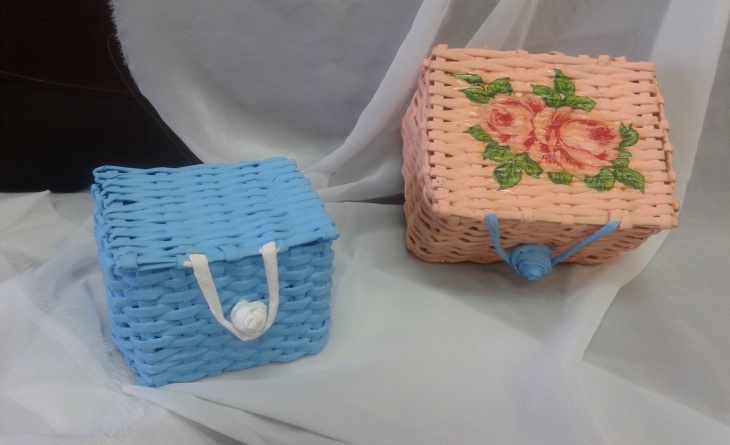 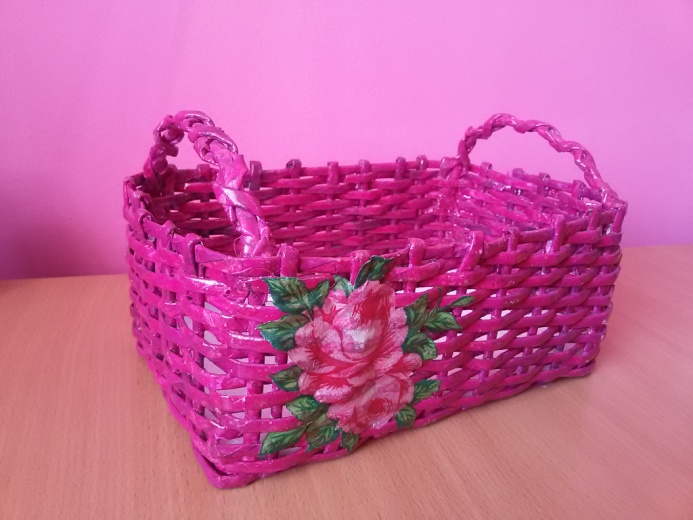 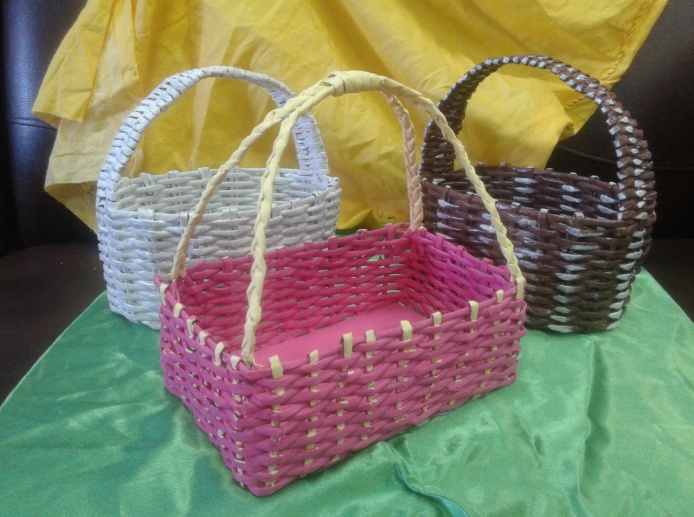 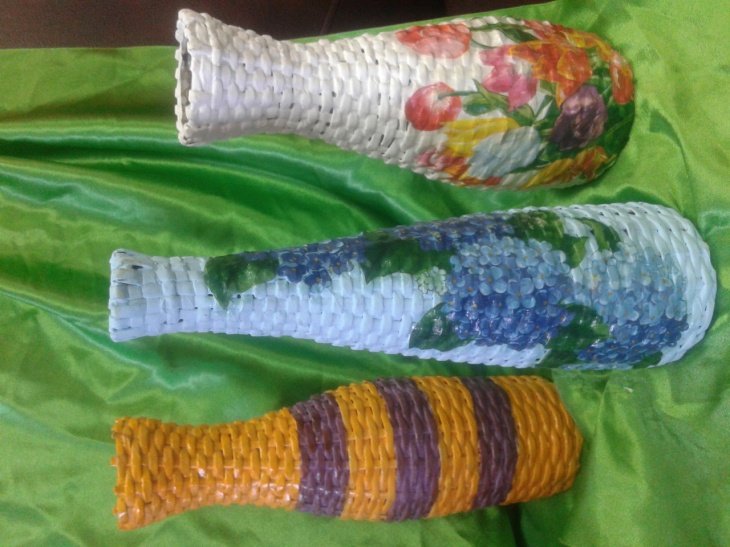 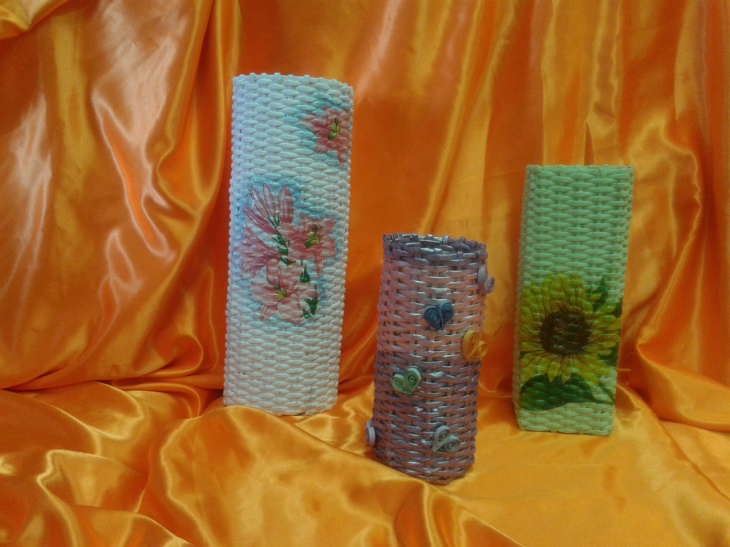 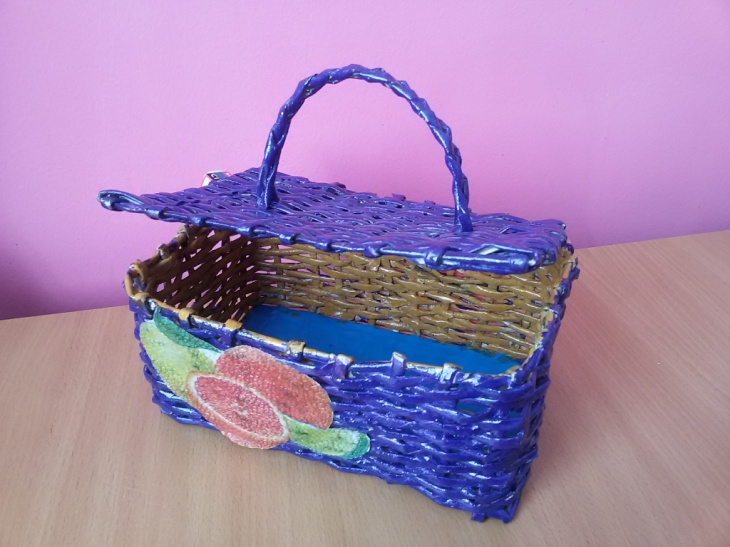 ГАНУТЕЛЬ
ТОЧЕЧНАЯ РОСПИСЬ
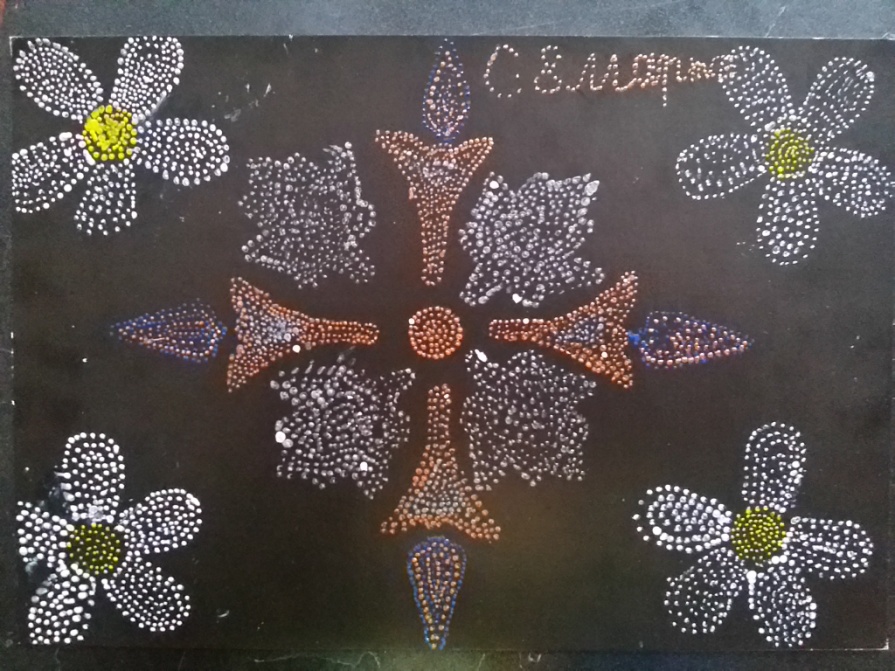 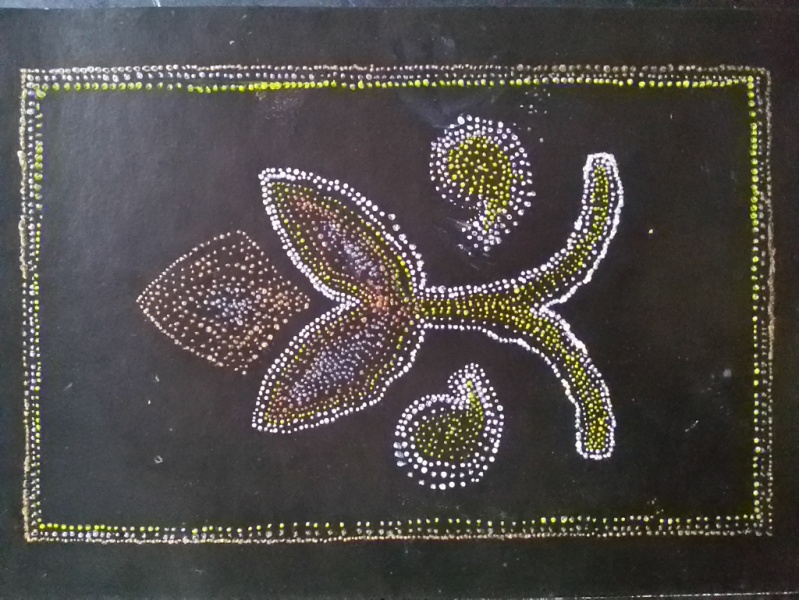 квиллинг
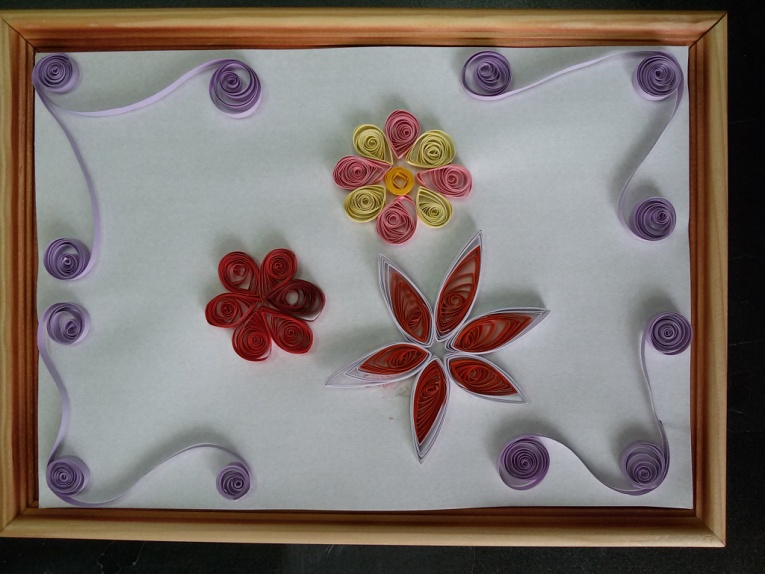 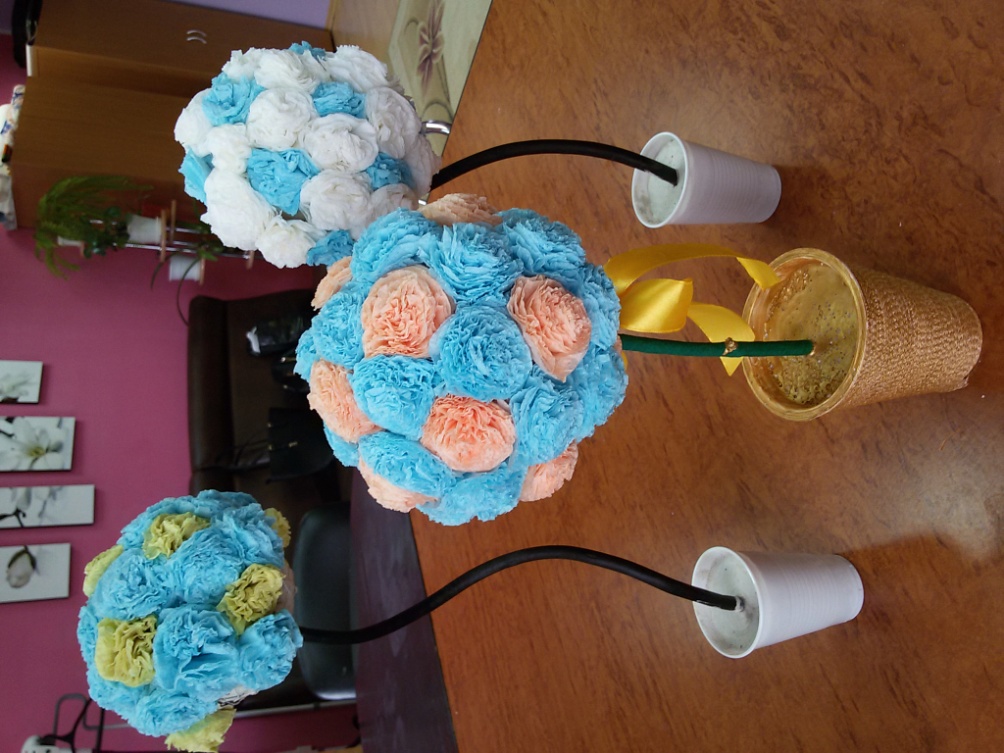 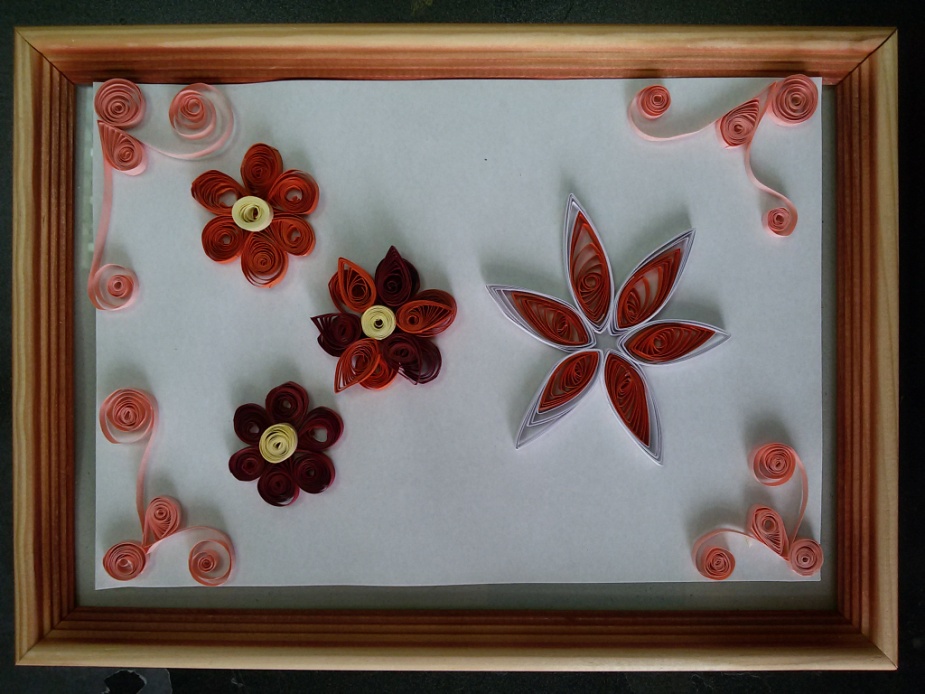 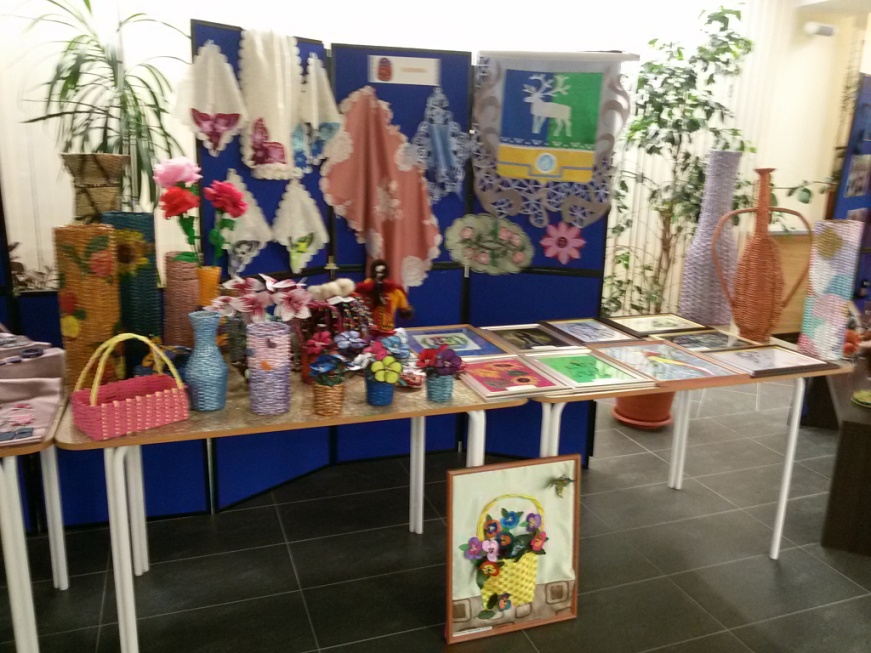 И многое другое
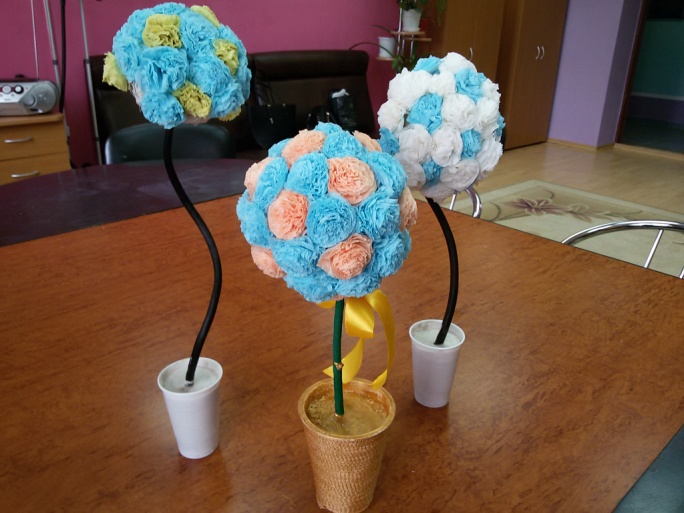 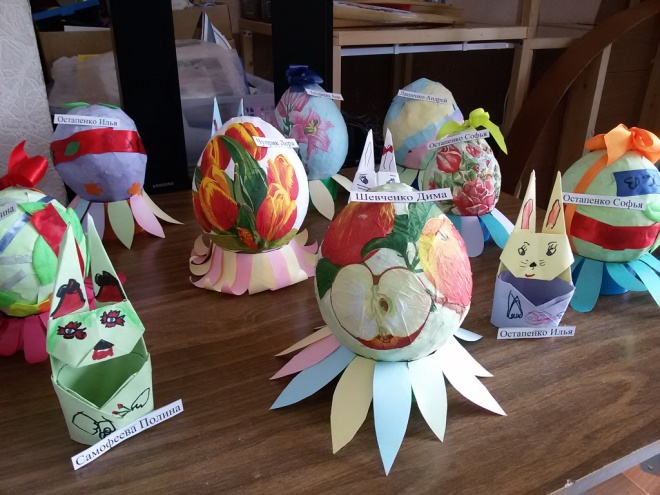 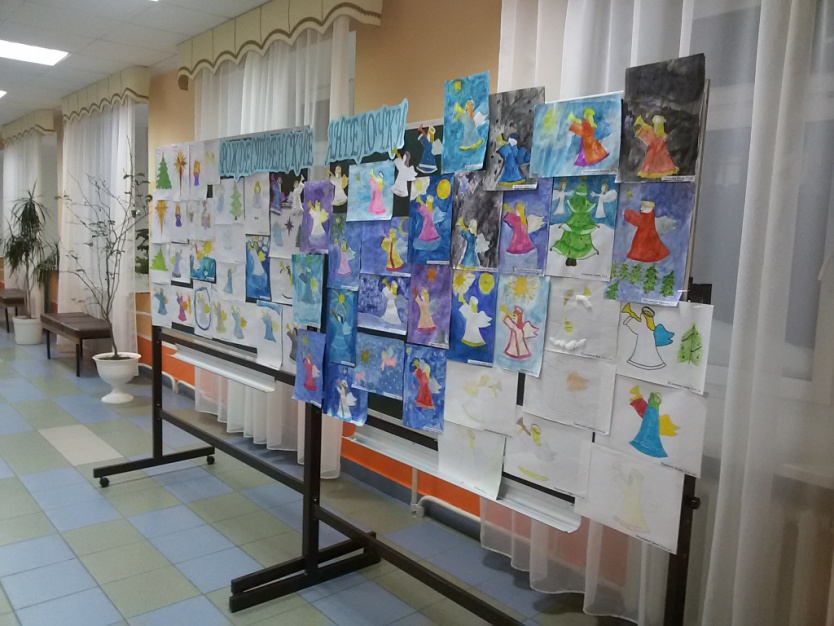 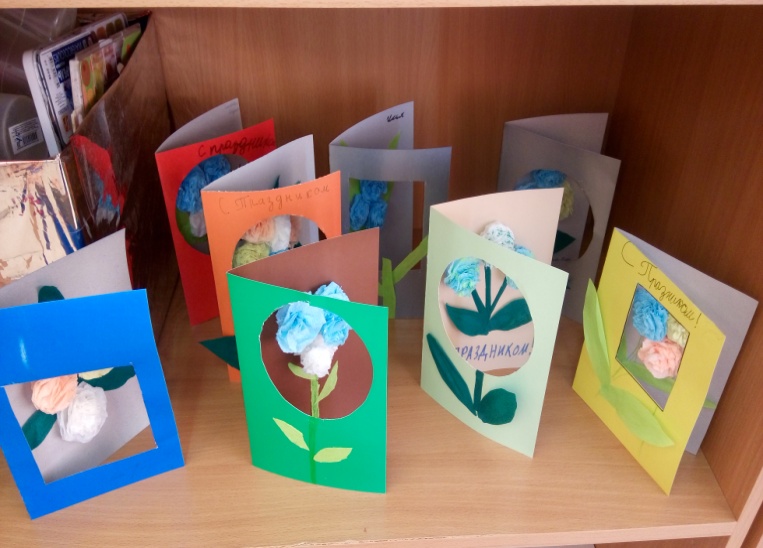 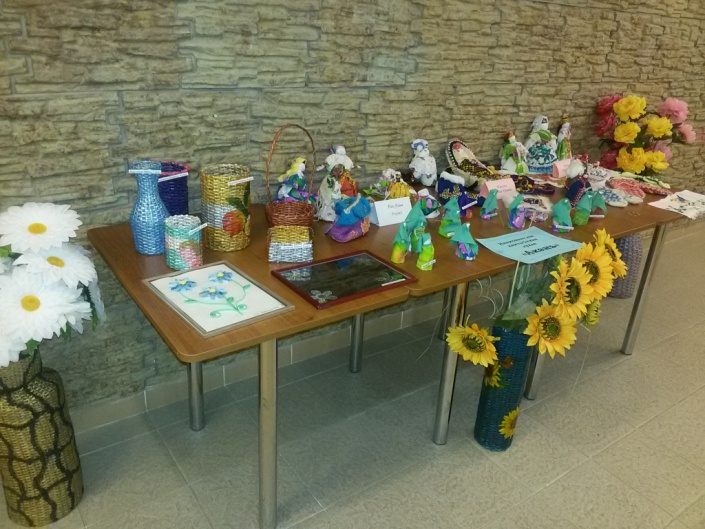 Хореографическая студия КСК «Ровесник»
Руководитель
Чешуина Дарья Владимировна
ХК «Забава» состоит из 4-х коллективов, в которых занимаются более 40 человек
Воспитанники коллектива принимают участие в разнообразных  конкурсах и фестивалях Белоярского района:
«Созвездие талантов»
«Северные ручейки»
«Молодёжная весна»
«Эхо войны»
«Фестиваль национальных культур»
Коллективы «Забава» являются дипломантами I, II и III степени, имеют благодарственные письма.
А так же принимают активное участие в жизни посёлка Сосновка
Эстрадная хореография
Современная хореография
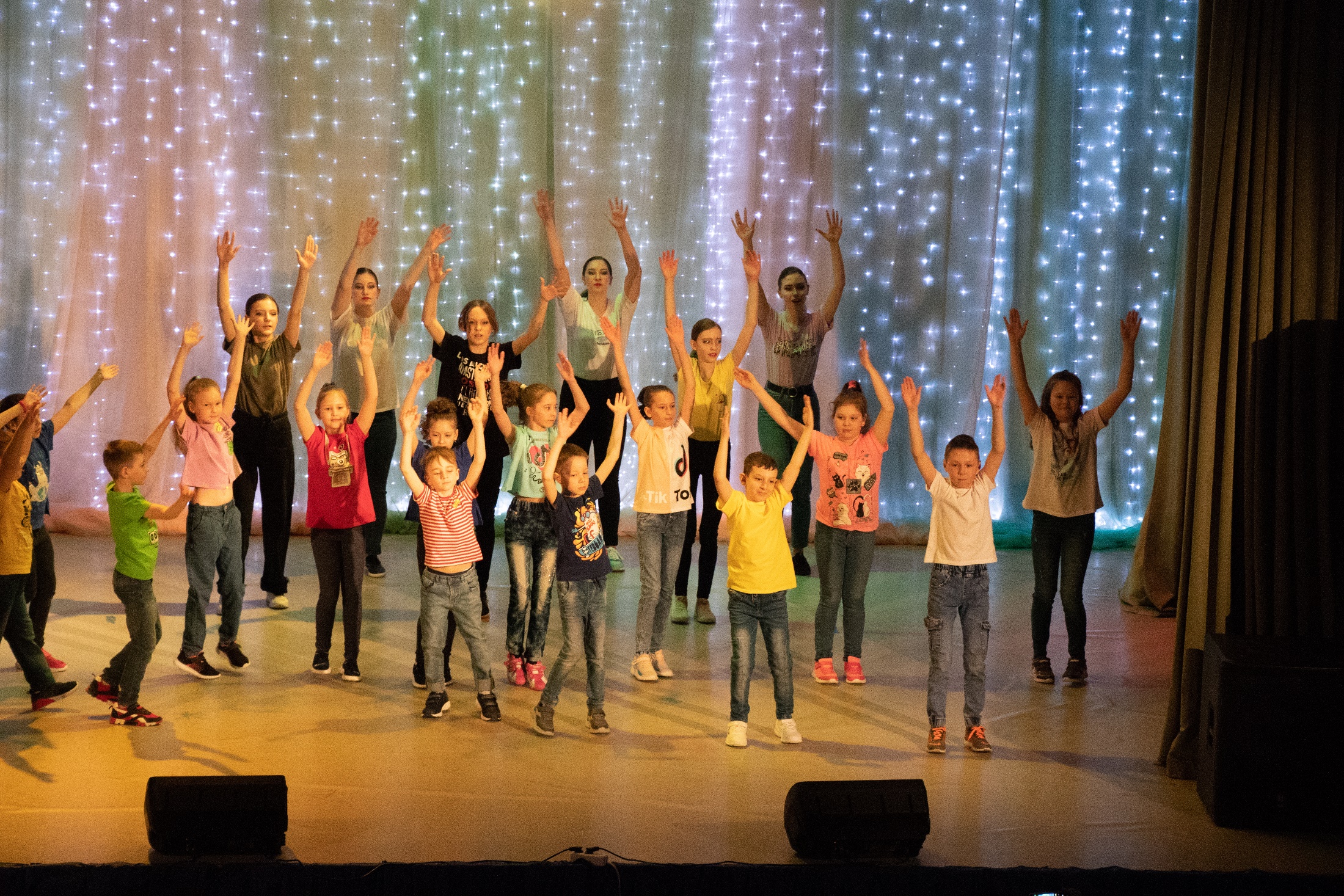 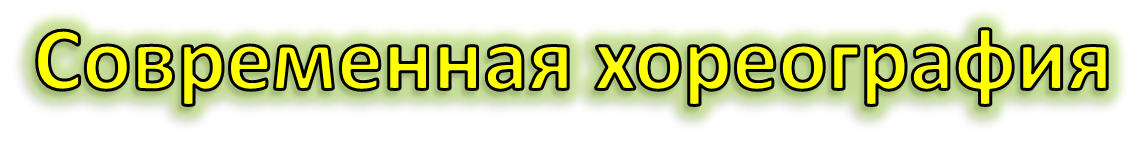 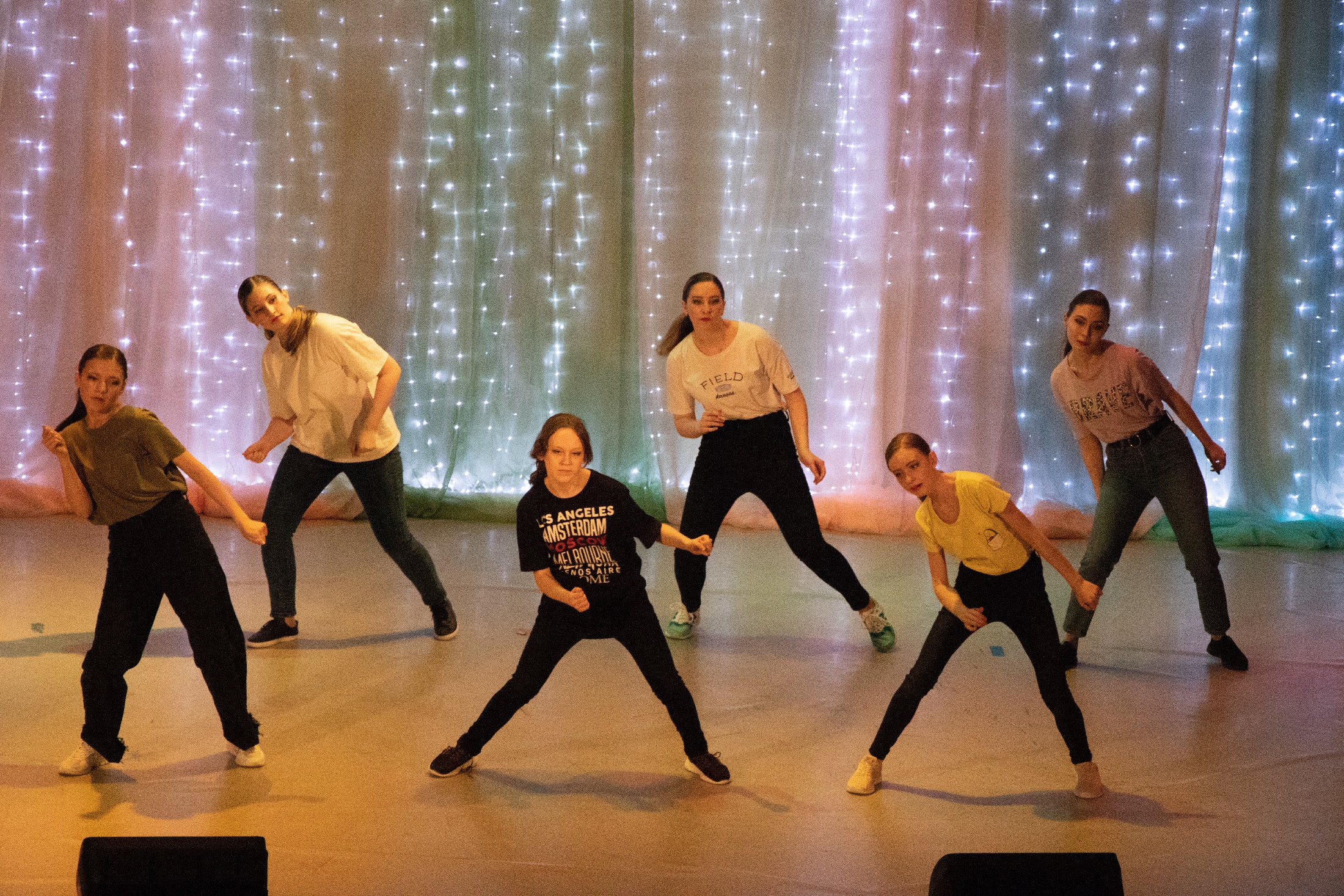 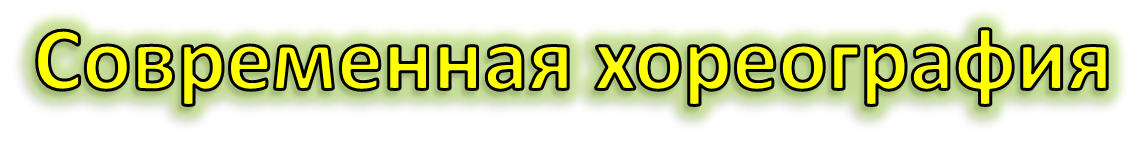 Народная хореография
Народная хореография
Народная хореография
Народная хореография
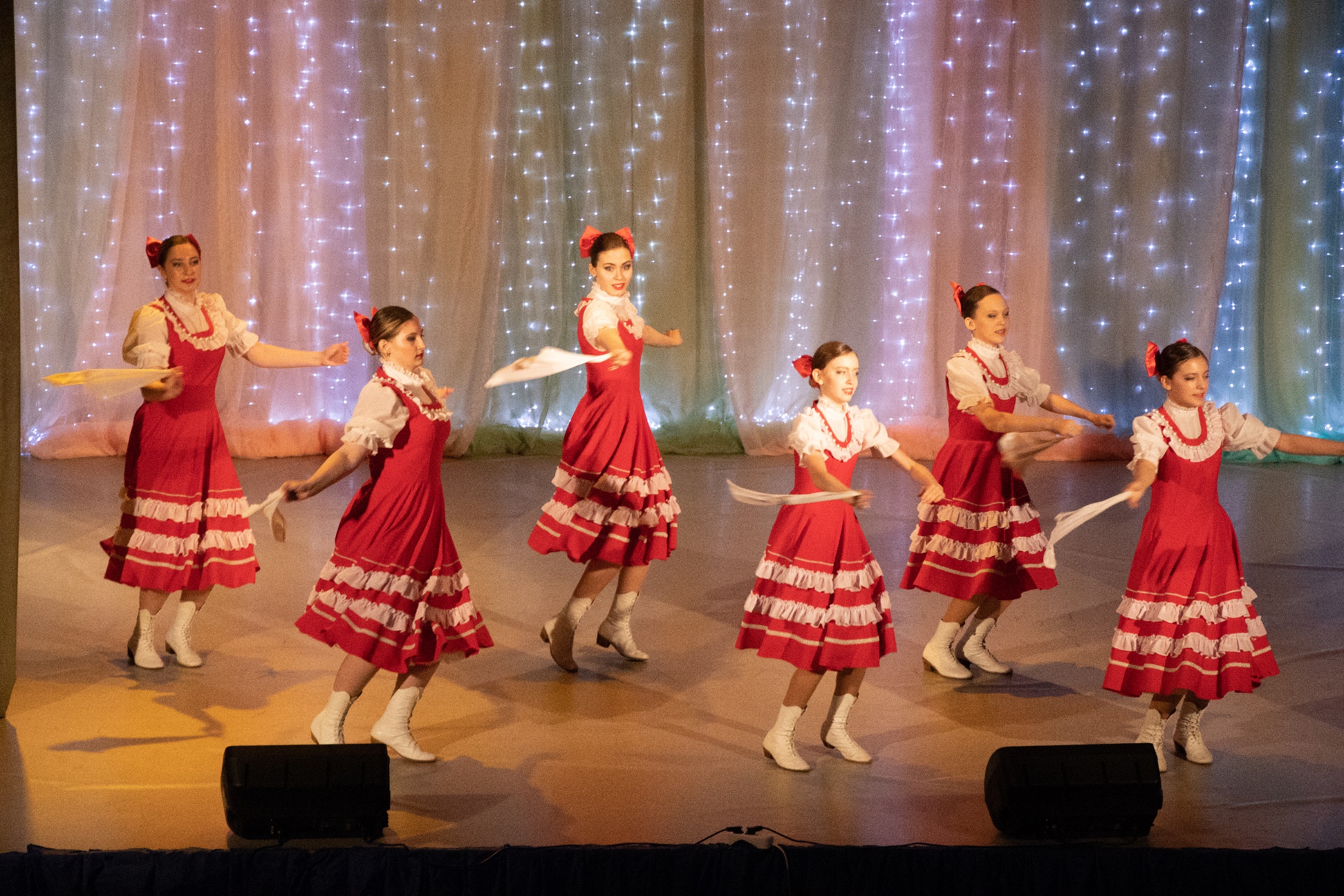 Народная хореография
Вокал
Руководитель

Соколова Любовь Александровна
Вокальный ансамбль «Капель» младшая группа
Вокальный ансамбль «Капель» старшая группа
Вокальный ансамбль «Каприз»
Вокальный ансамбль «СЕВЕРЯНОЧКА»
Вокальный ансамбль «СЕВЕРНЫЕ ПРОСТОРЫ»
Хор «РЯБИНУШКА»
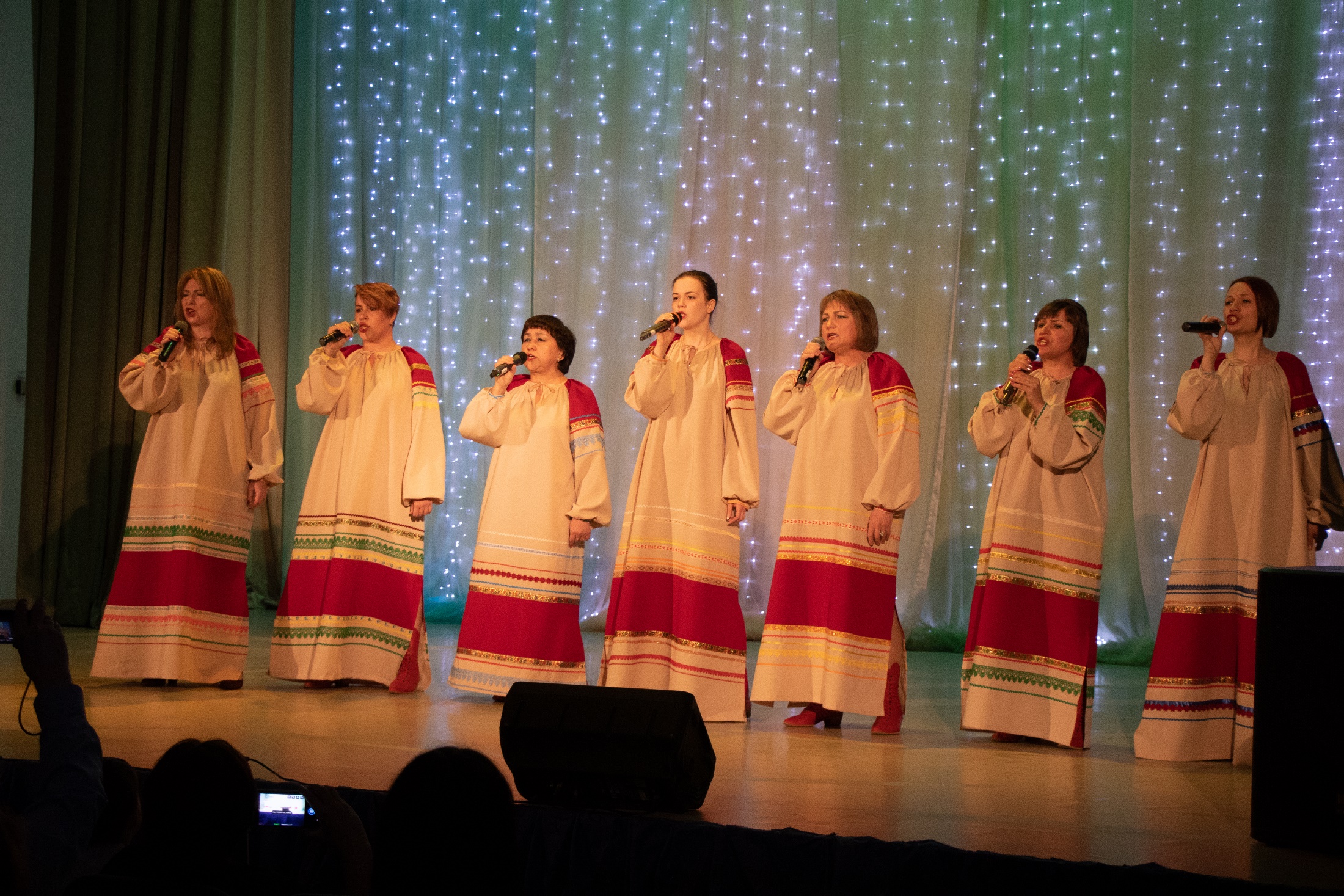 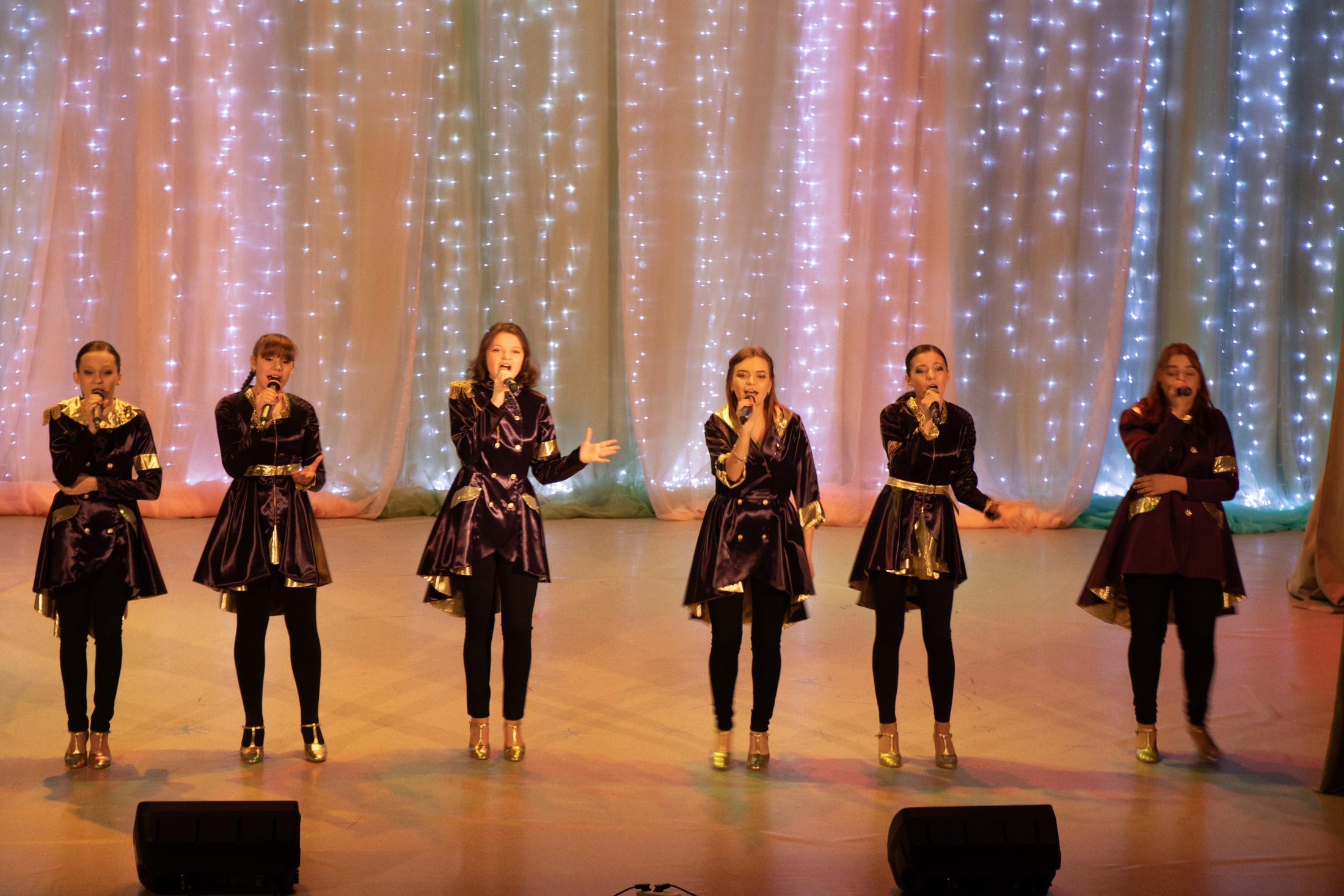 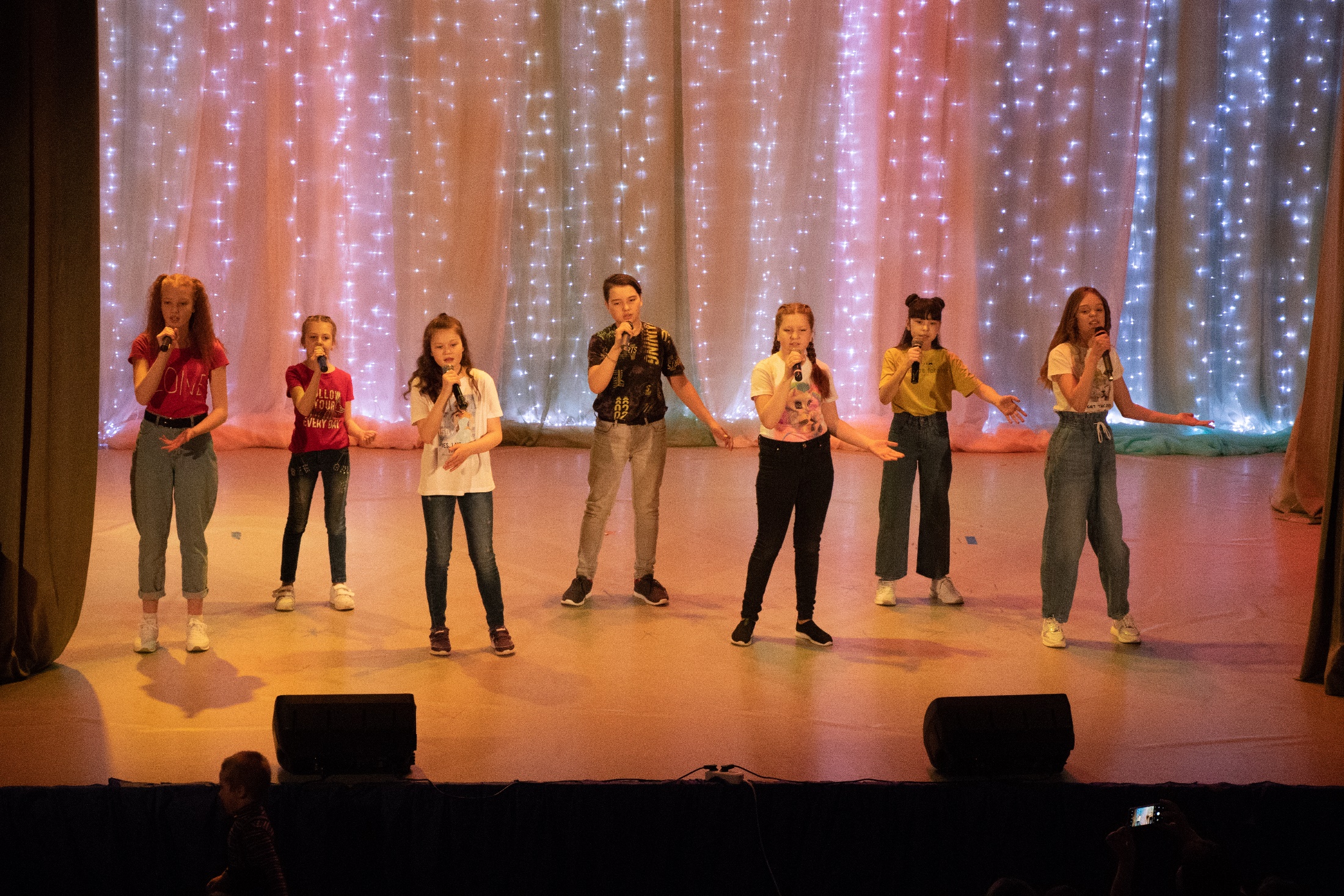 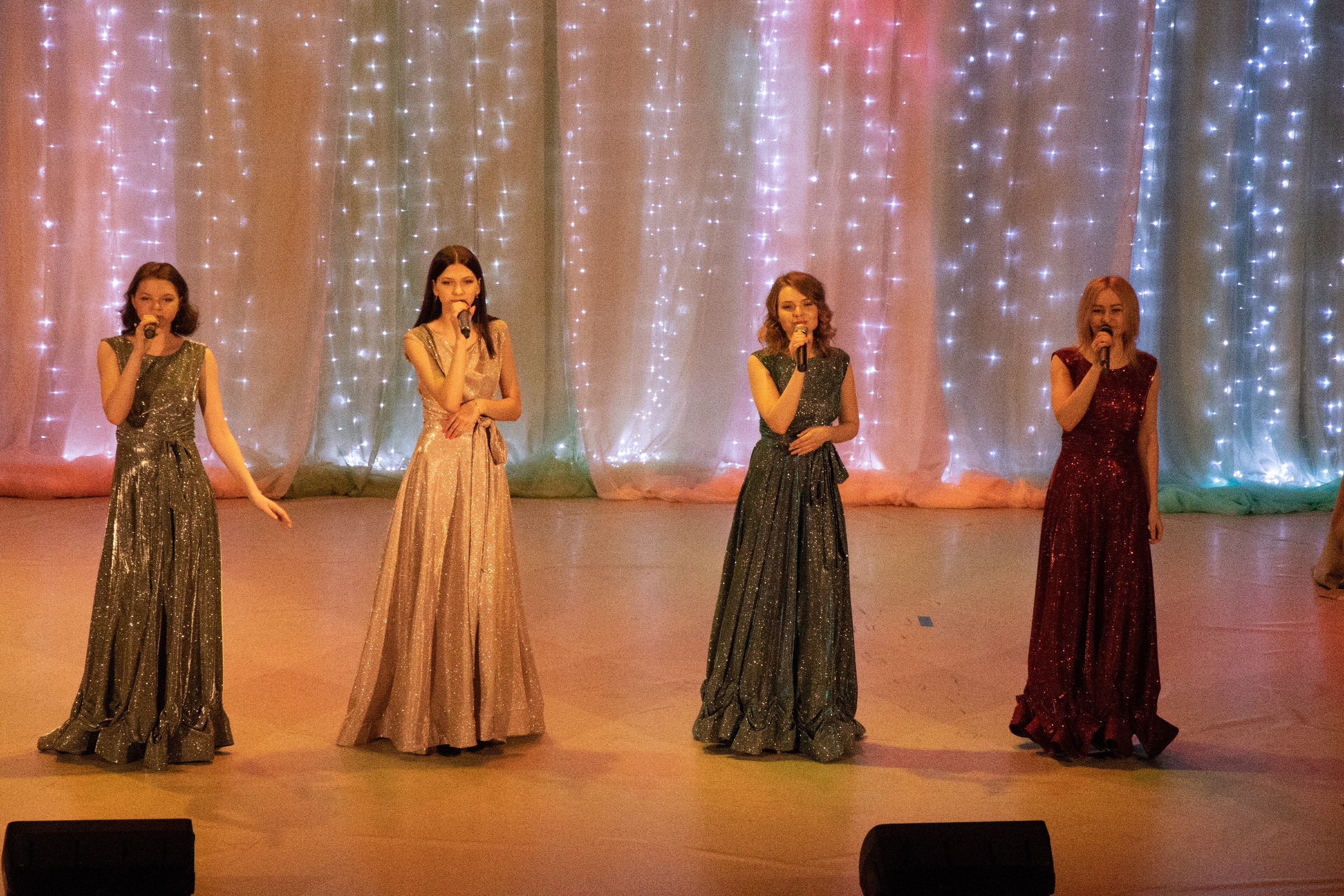 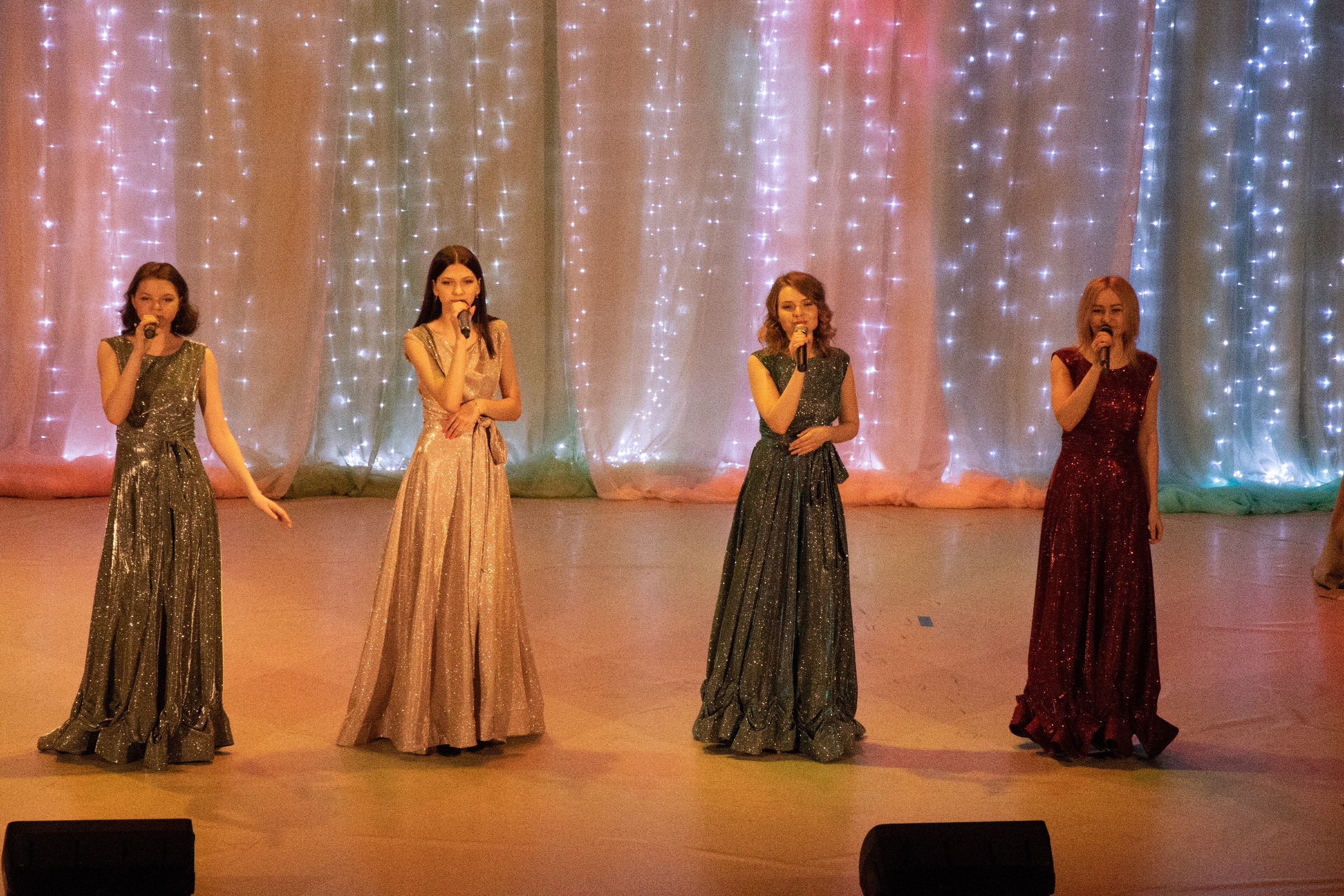 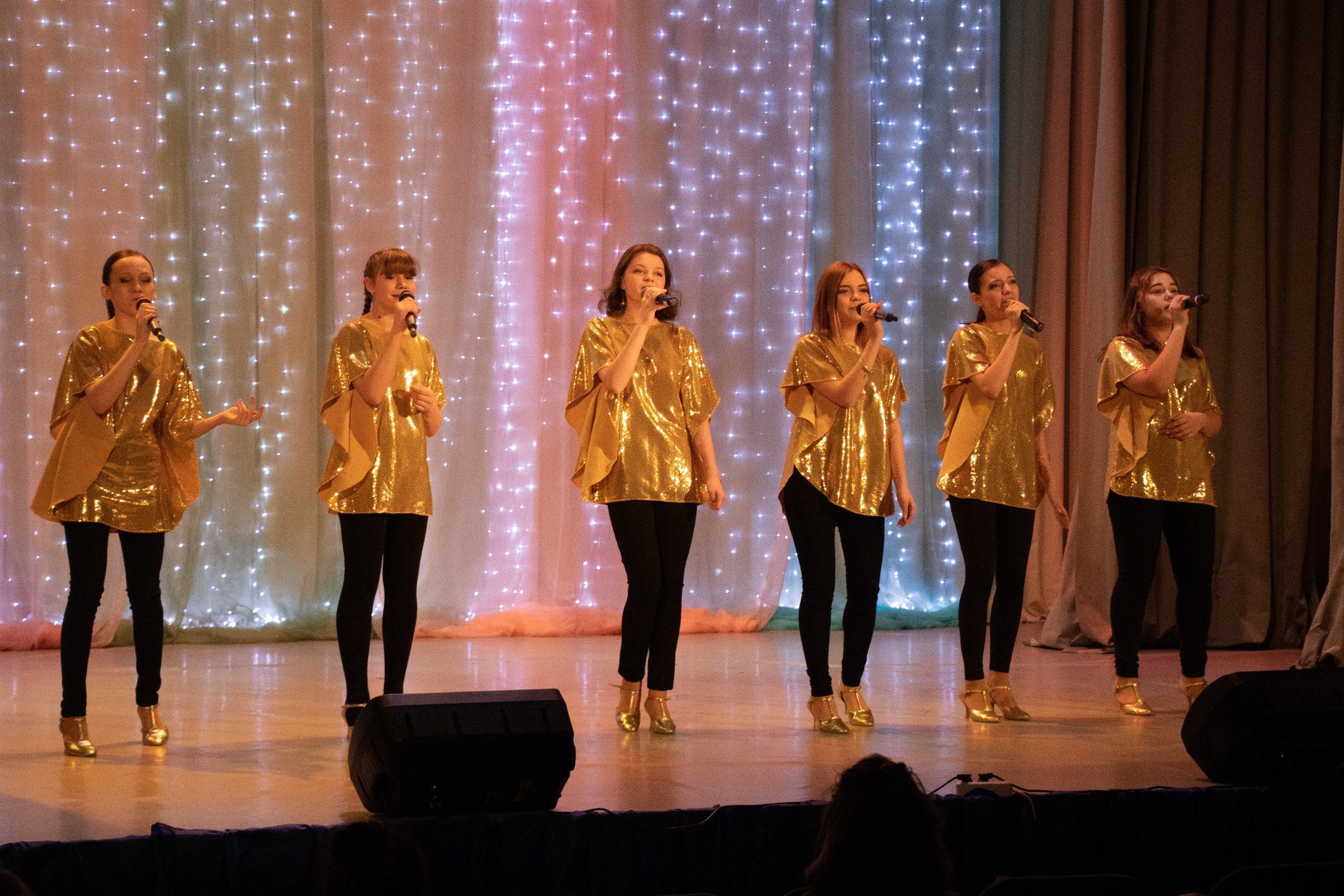 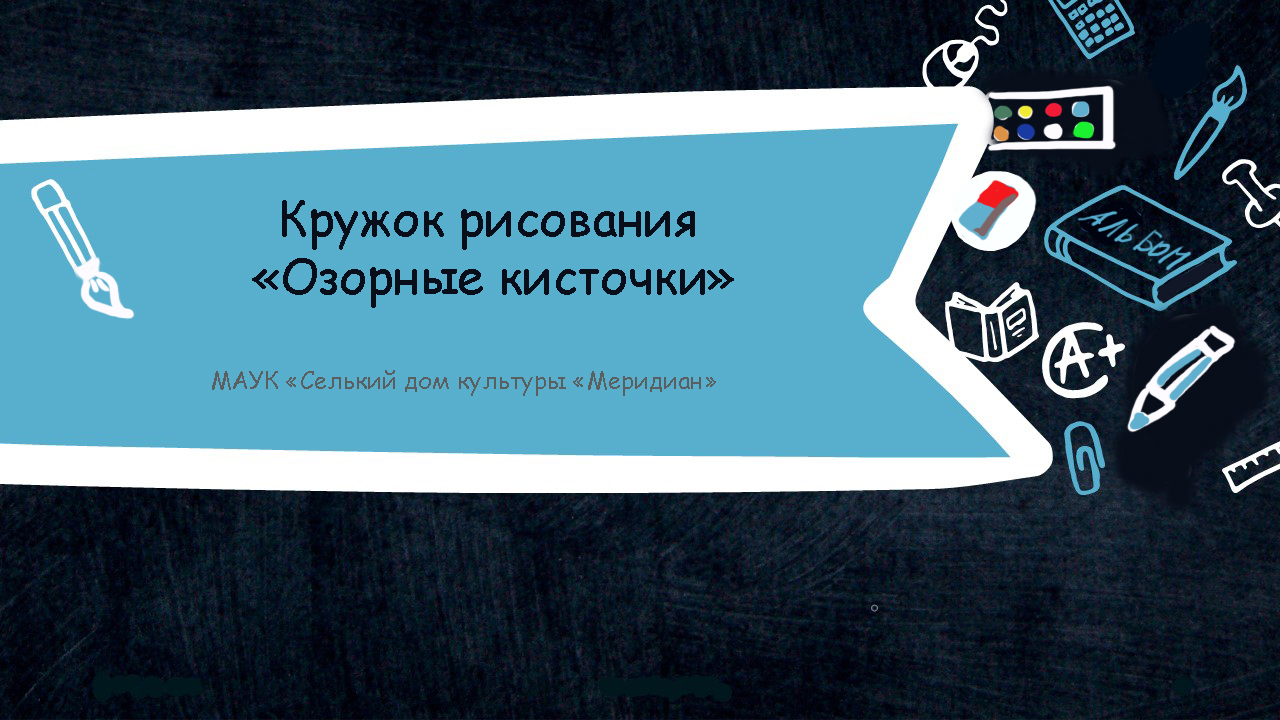 Руководитель Бирманова Амина Сагтатдиновна
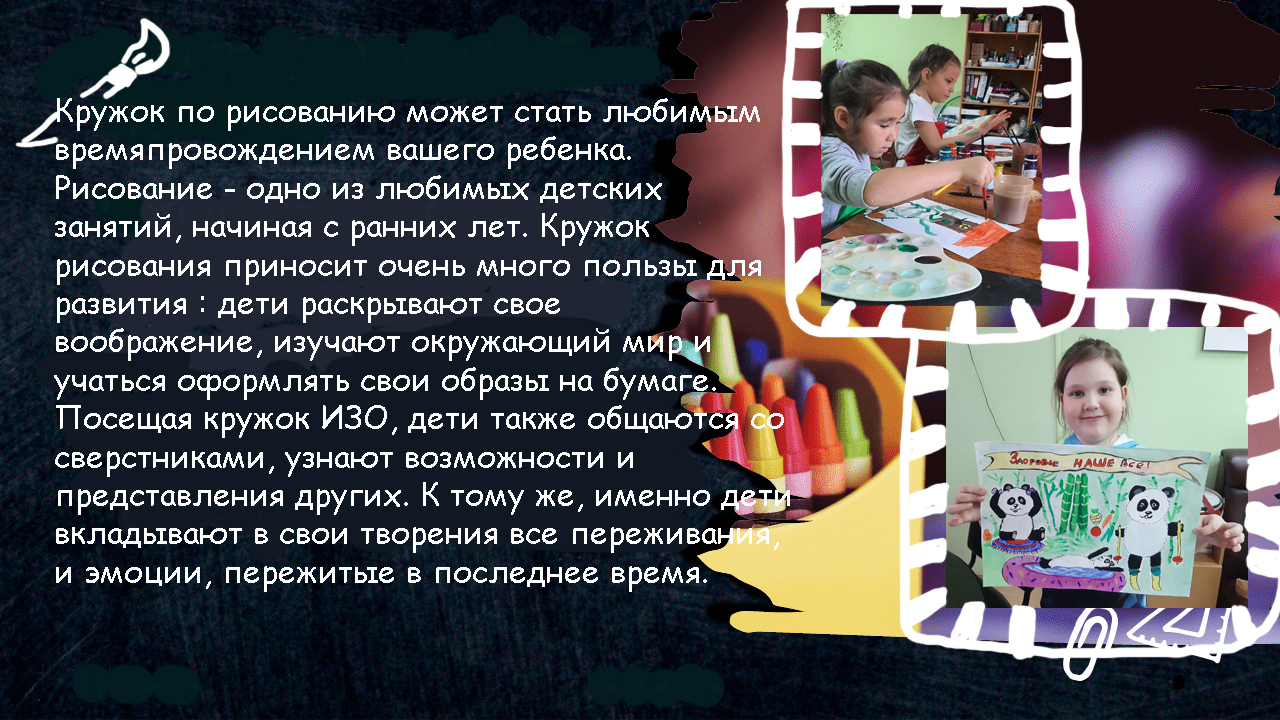 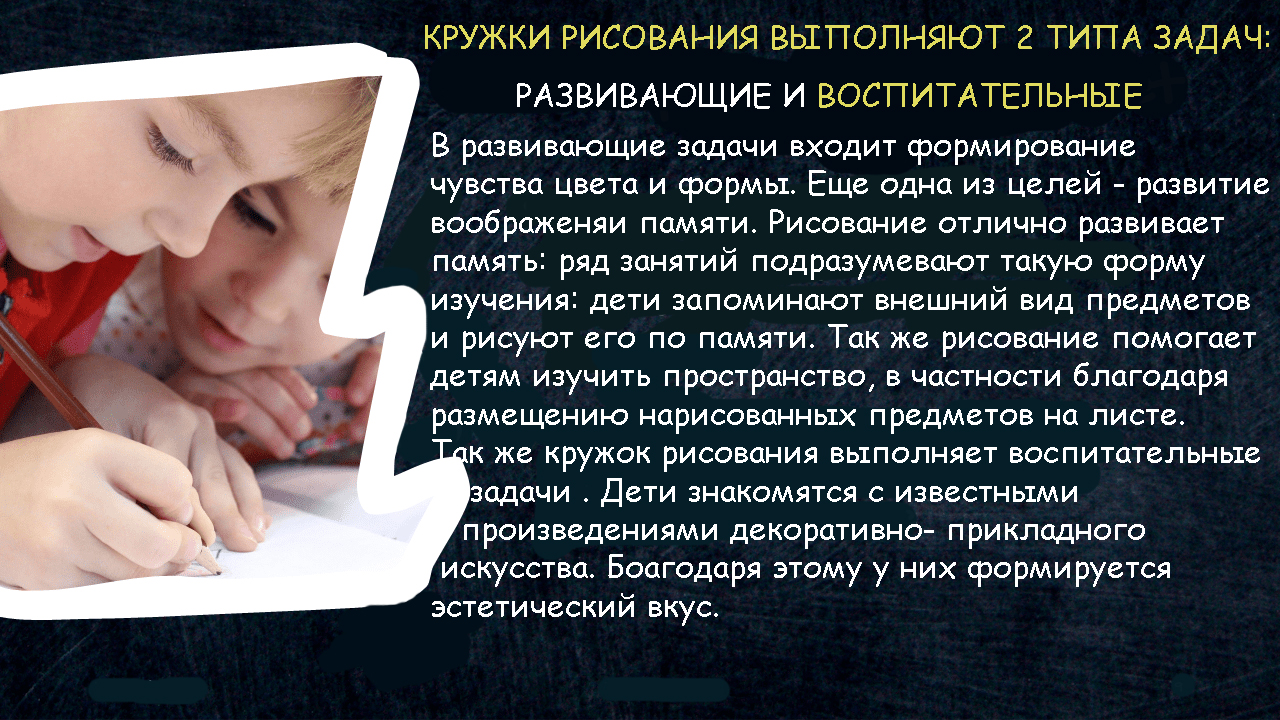 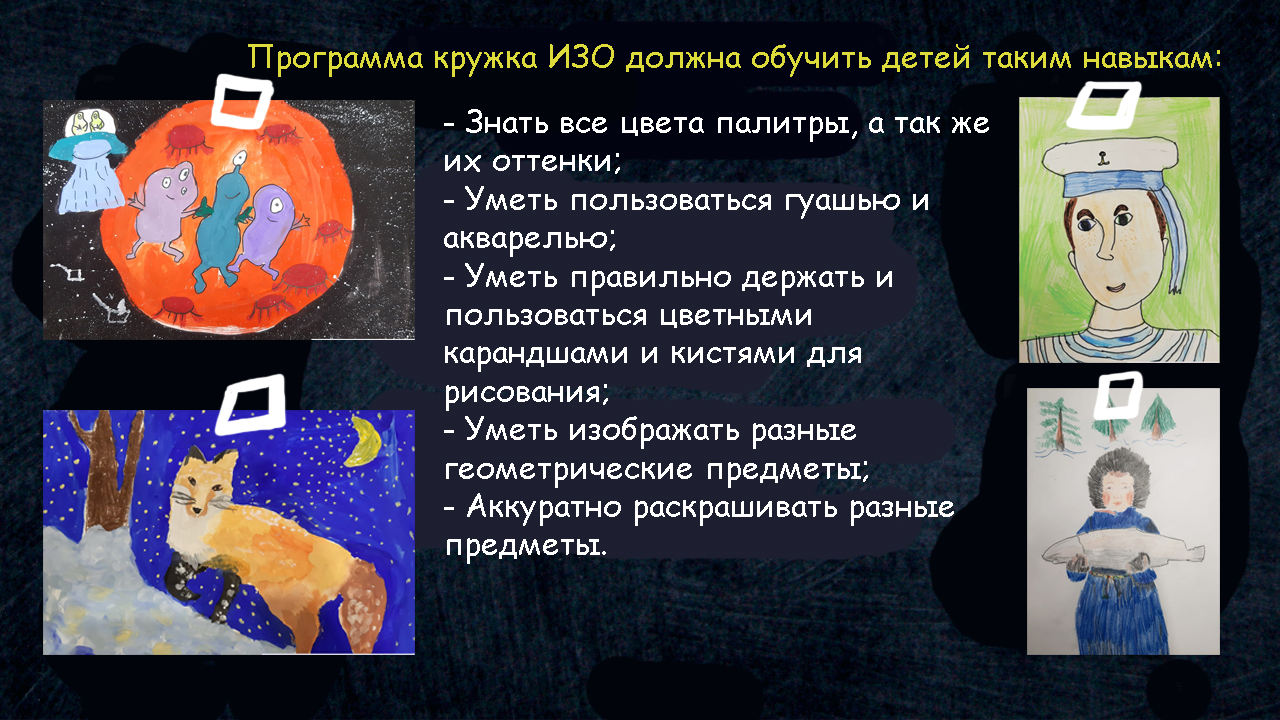 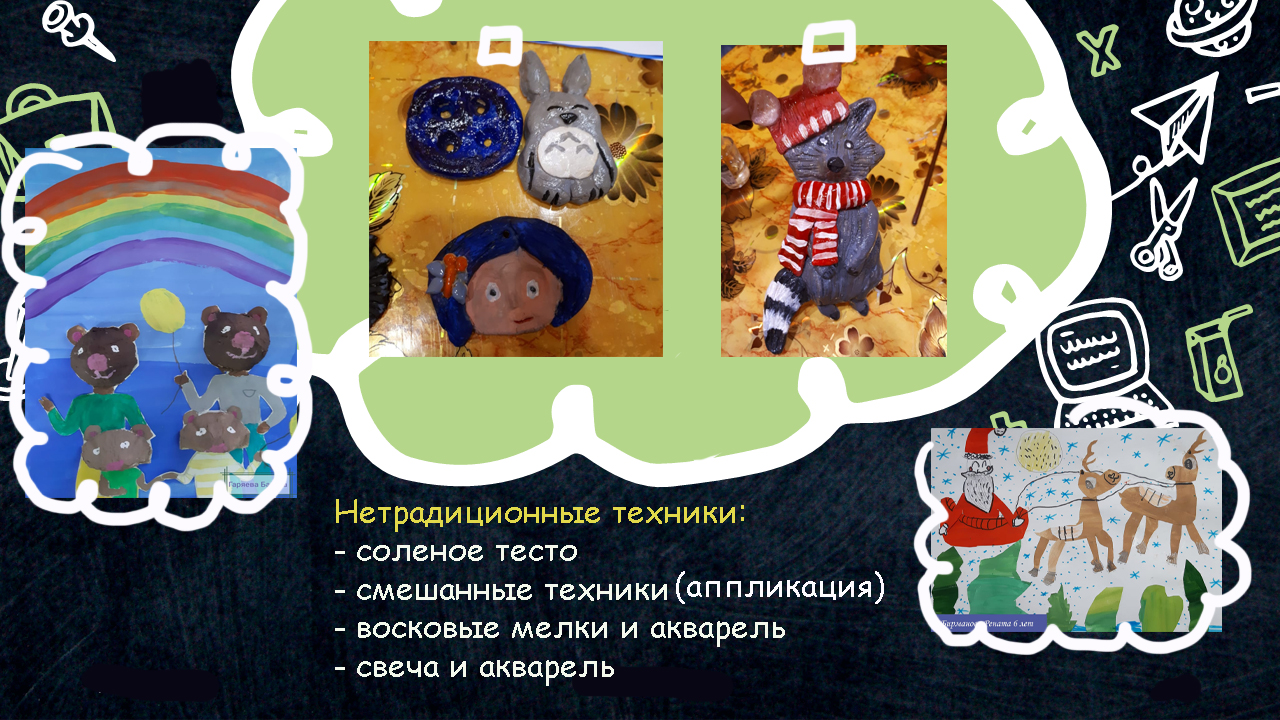 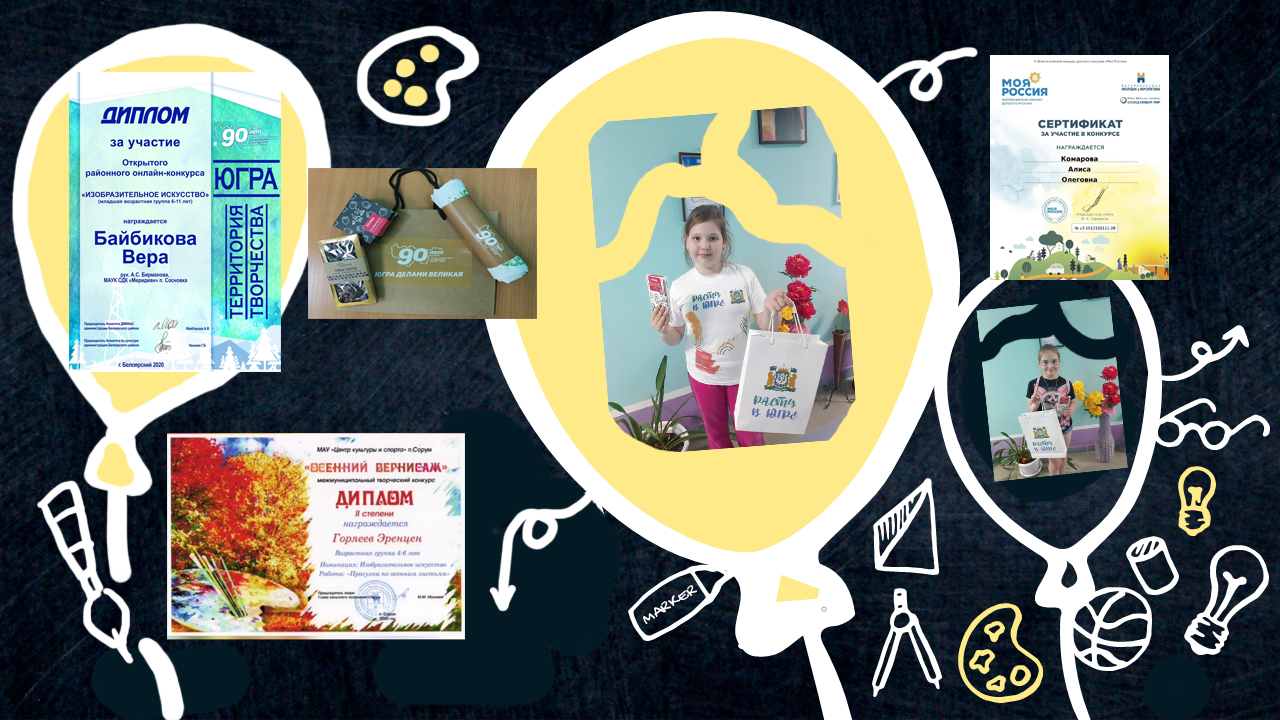